COVID-19 
CMS Testing Requirements
COVID-19 
CMS Testing Requirements
Date TBD
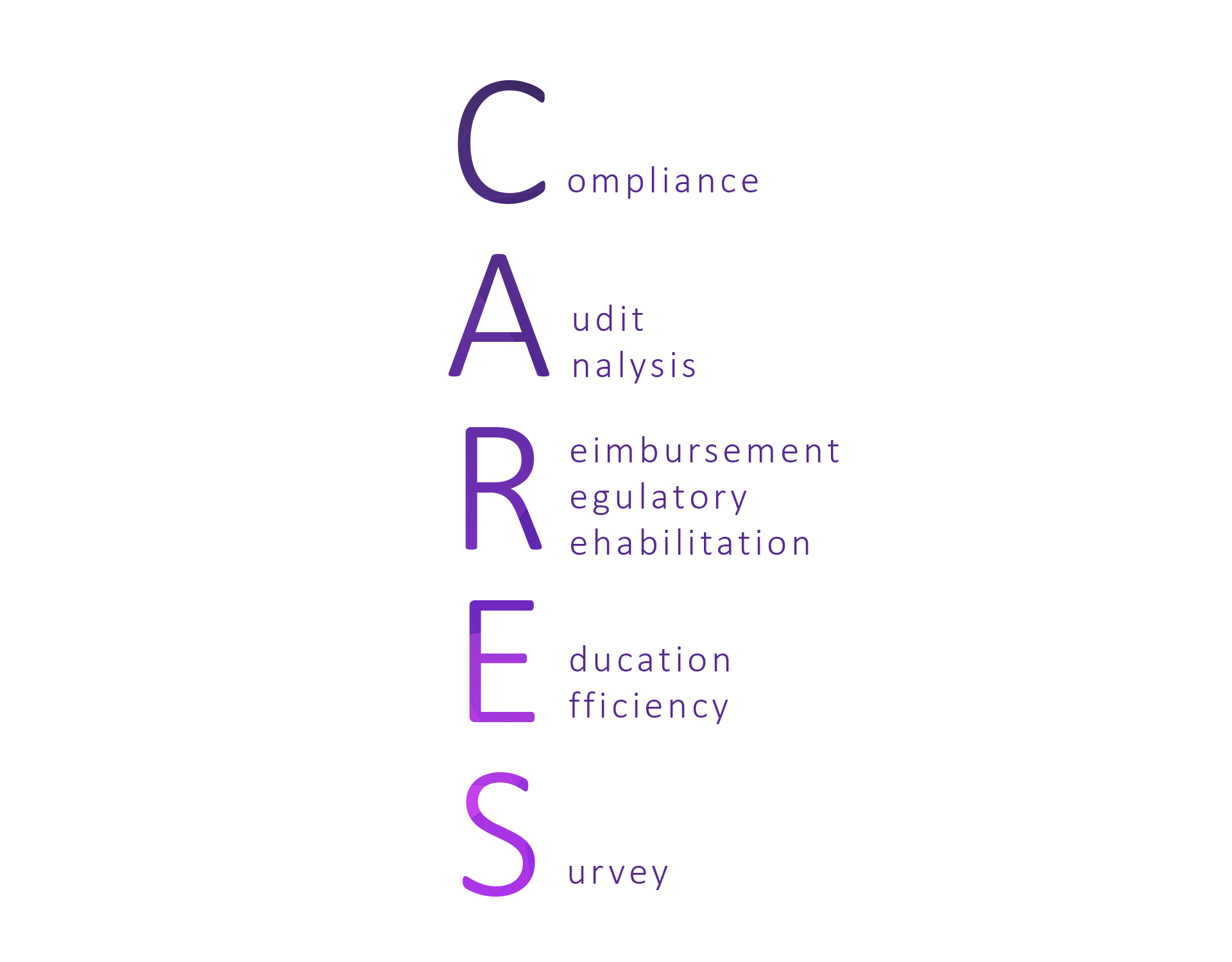 Harmony Healthcare International (HHI)
“HHI C.A.R.E.S. about Care”
V.10.19.20, Copyright © 2020, All Rights Reserved
2
About Kris
Kris Mastrangelo OTR/L, LNHA, MBA
President and CEO

Owns and operates 
Harmony Healthcare International (HHI) a Nationally recognized, premier Healthcare Consulting firm specializing in C.A.R.E.S. There are no nonfinancial disclosures to share.


“HHI C.A.R.E.S. About Care.”
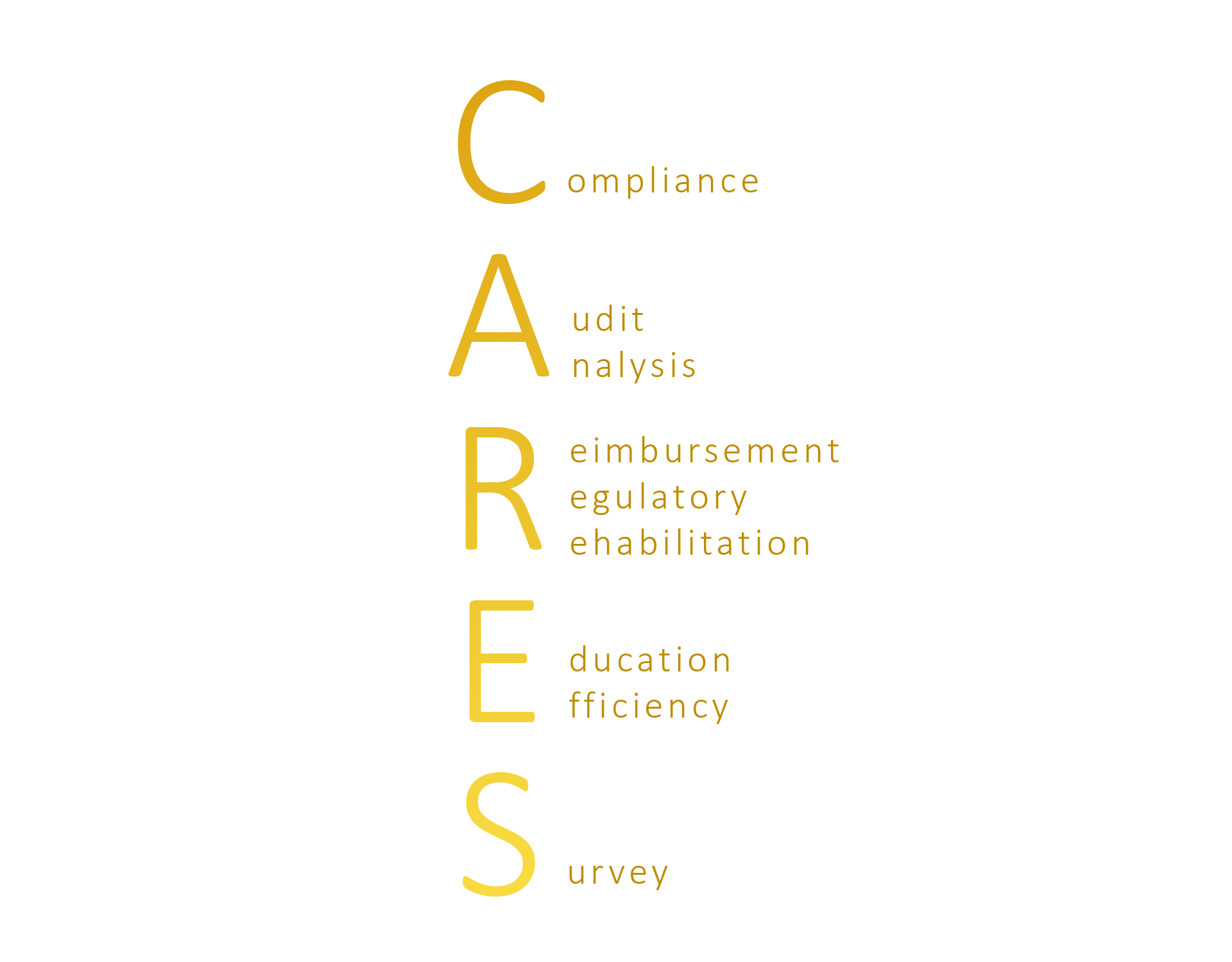 V.10.19.20, Copyright © 2020, All Rights Reserved
3
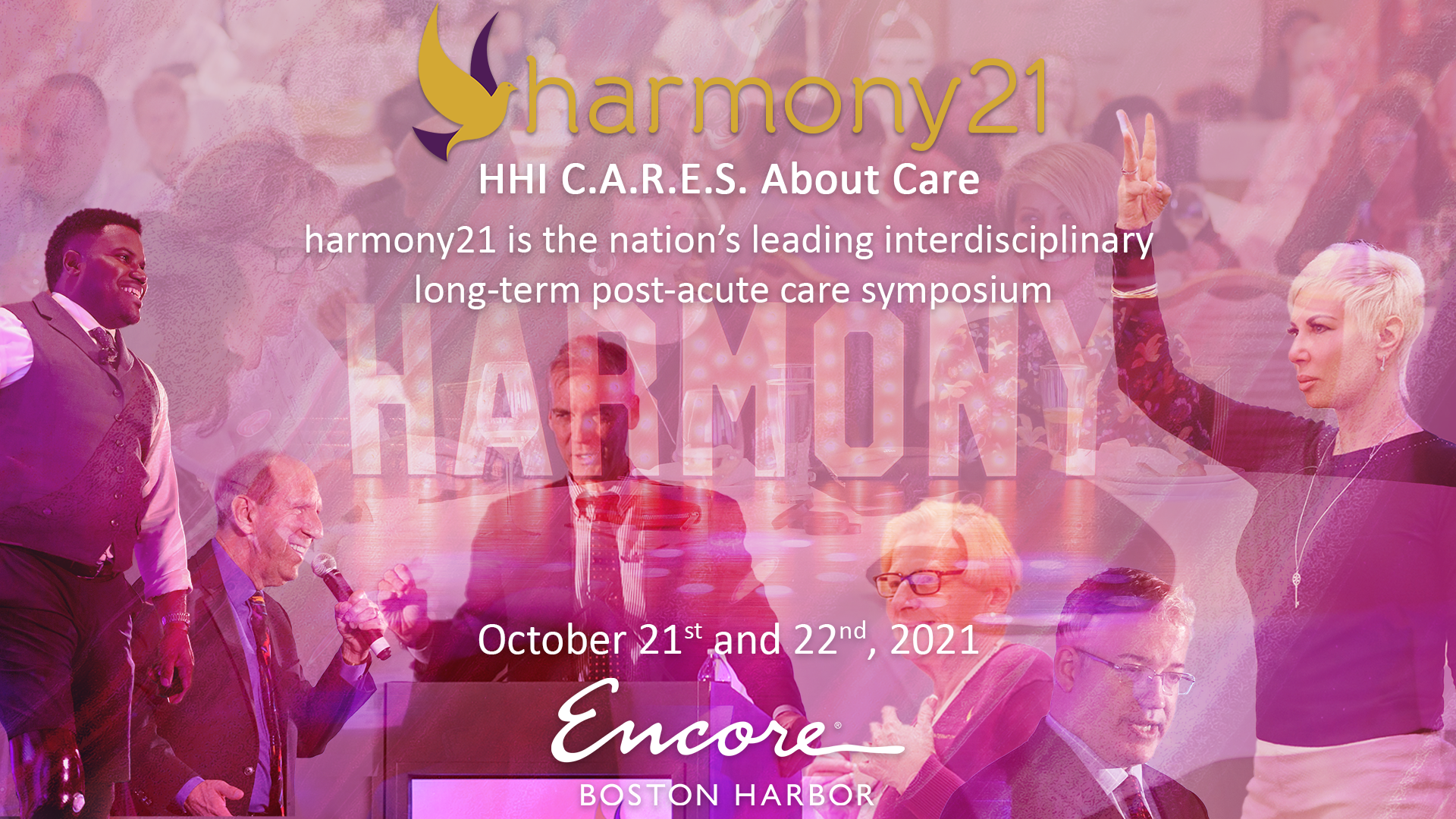 Marvelous MondaySpecial Offer
Online access 

Five-Star
Health Inspections
Staffing (PBJ and CMI)
Quality Measures

at a Discounted Rate 
Today Only!
$69.99 
Retail Value $199
Place Order Today 4.27.20
V.10.19.20, Copyright © 2020, All Rights Reserved
4
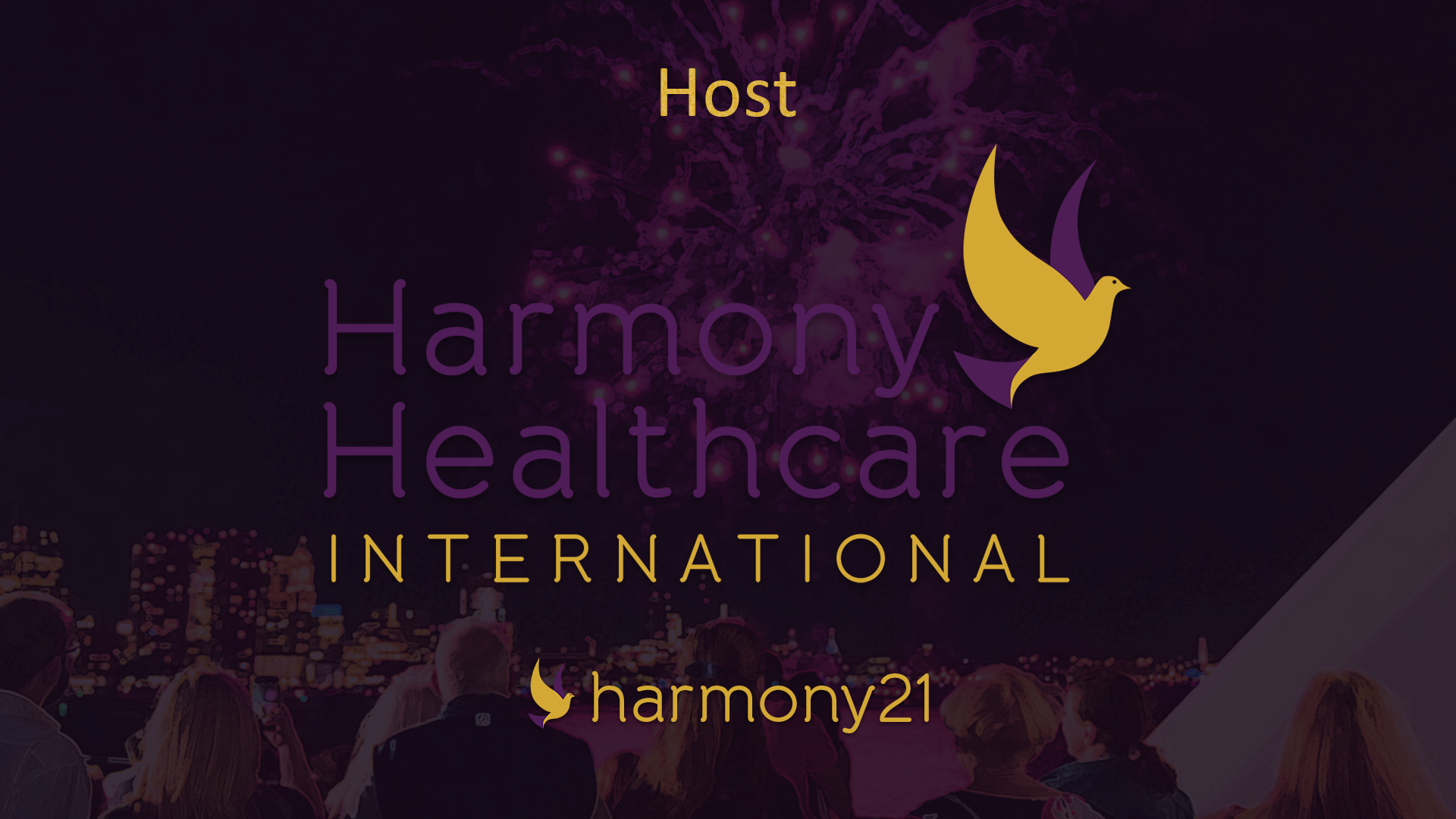 V.10.19.20, Copyright © 2020, All Rights Reserved
5
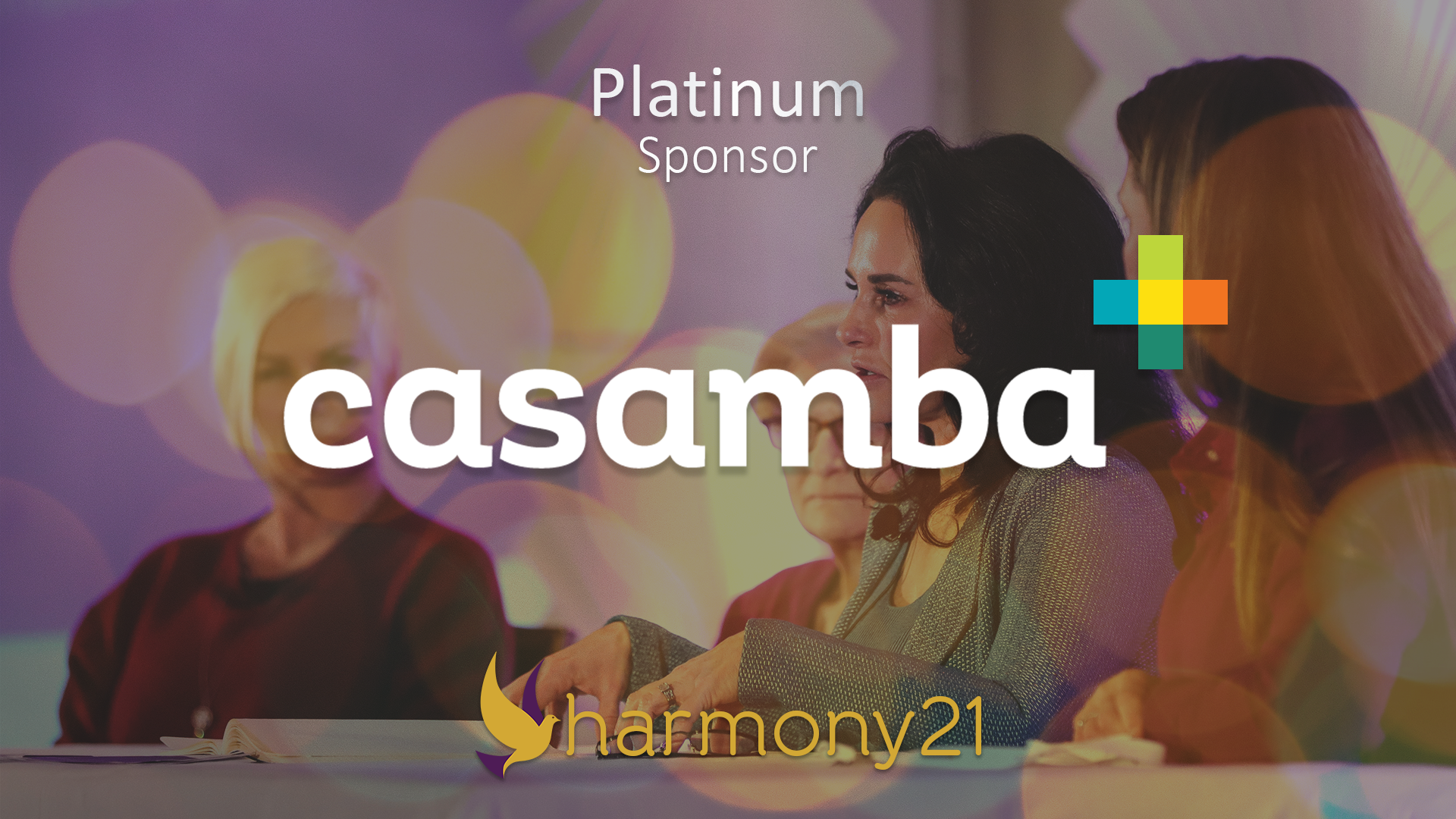 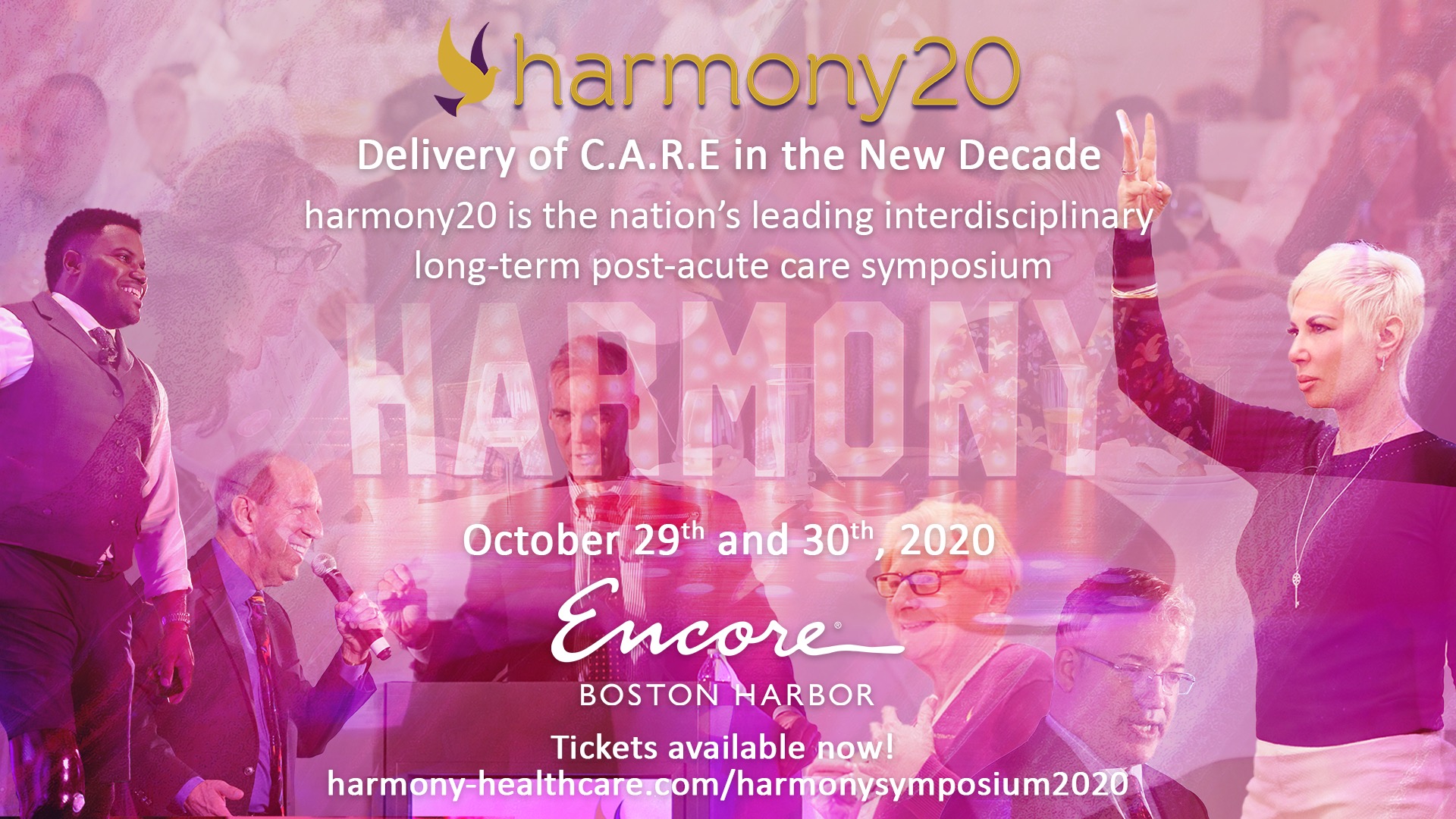 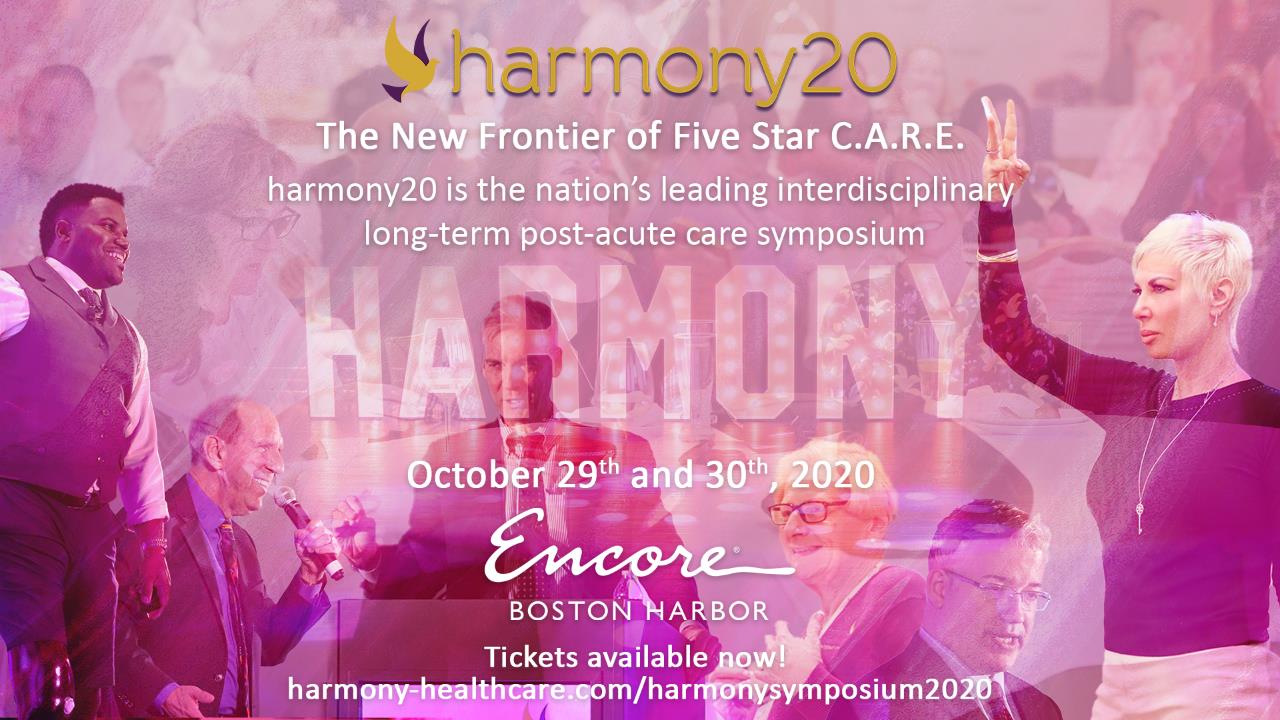 V.10.19.20, Copyright © 2020, All Rights Reserved
6
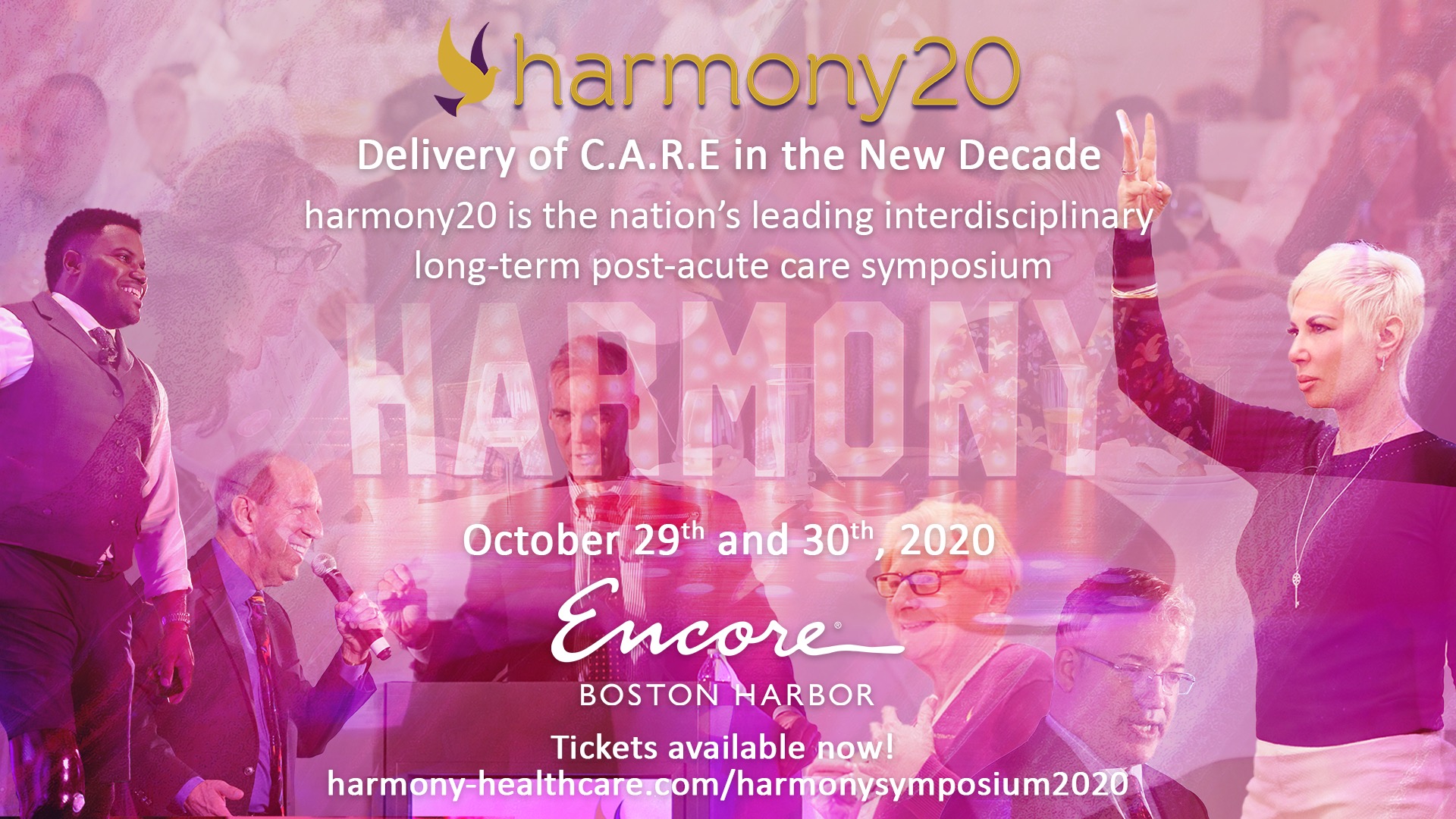 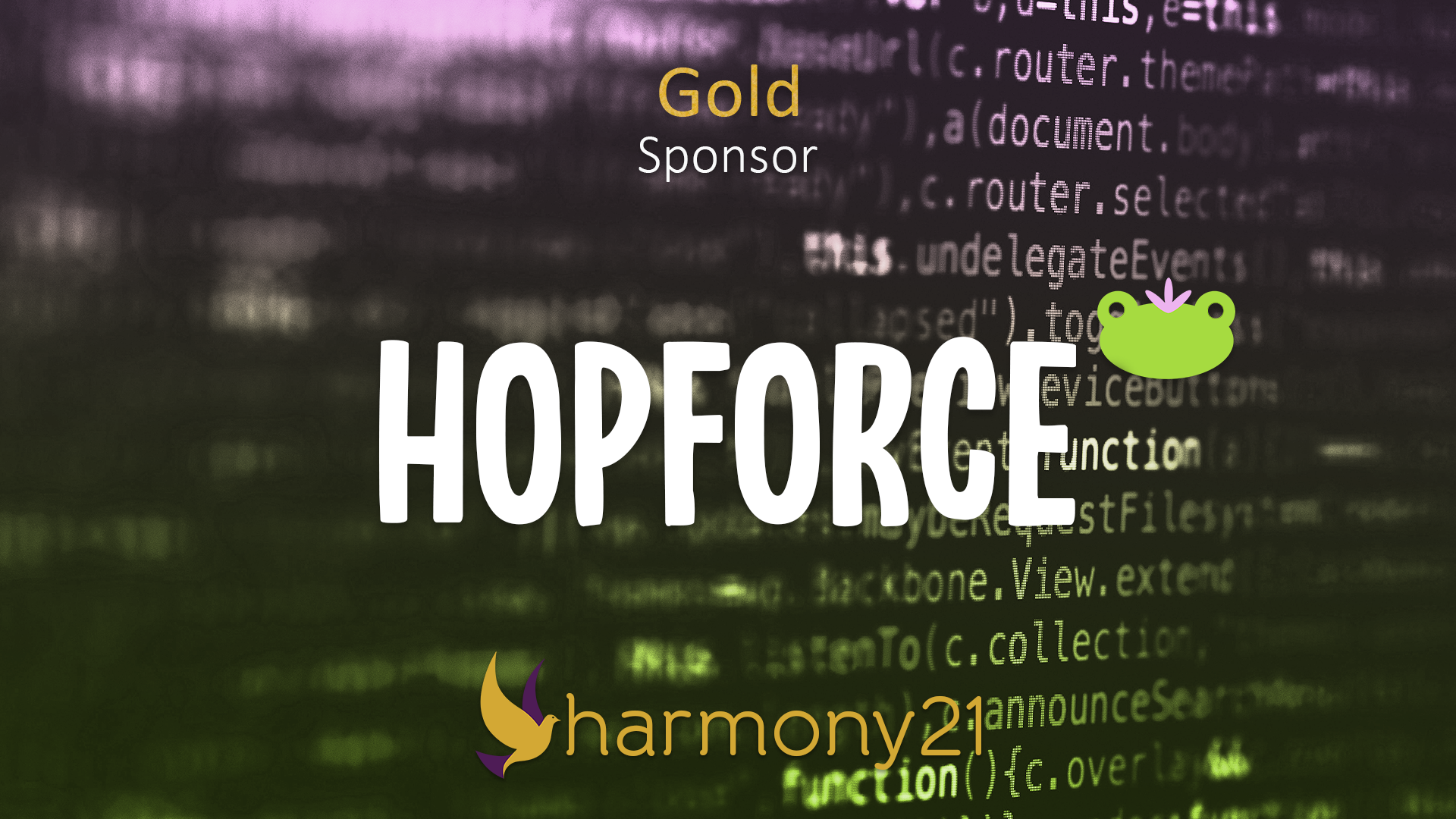 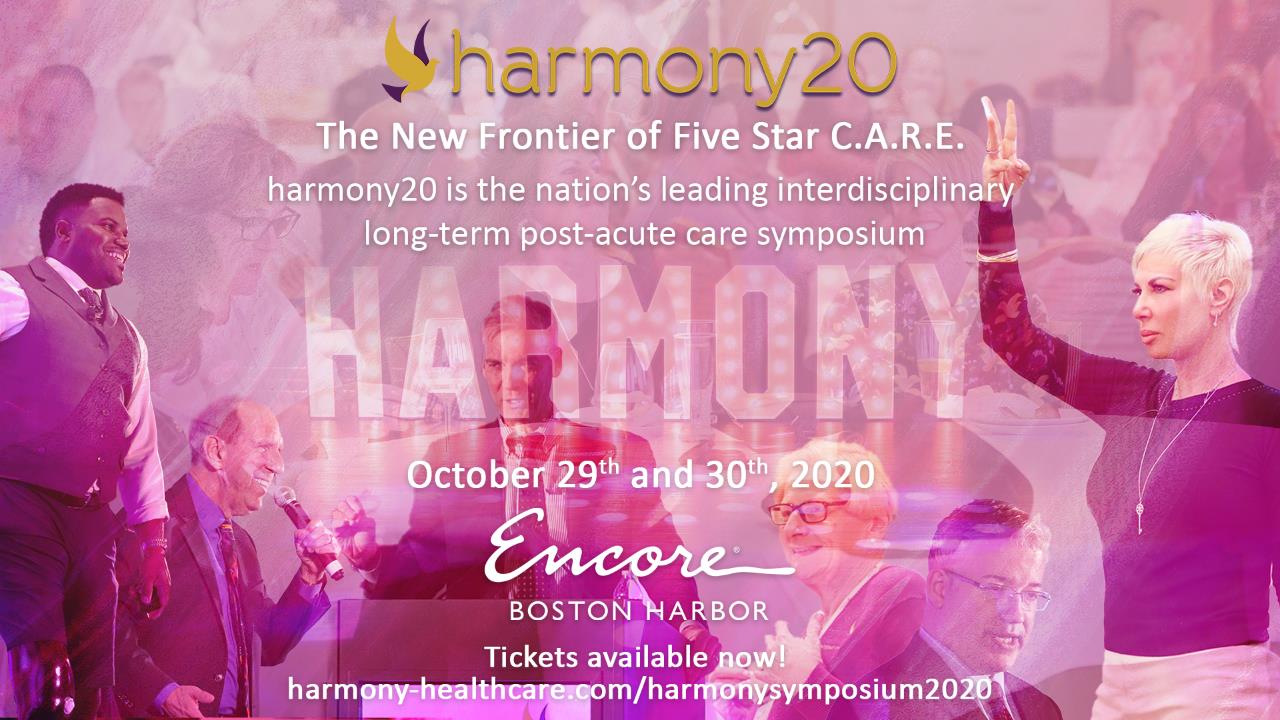 V.10.19.20, Copyright © 2020, All Rights Reserved
7
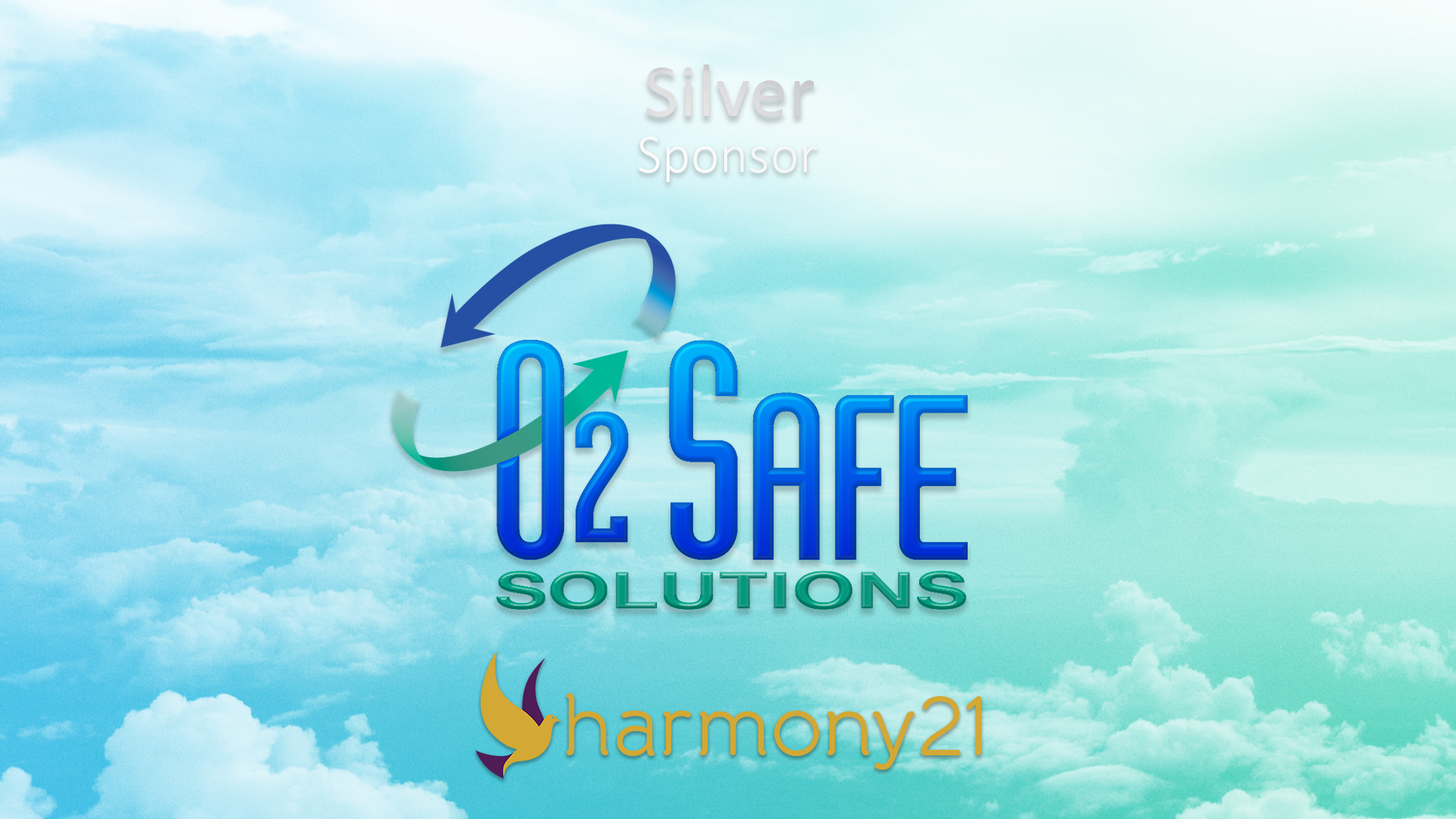 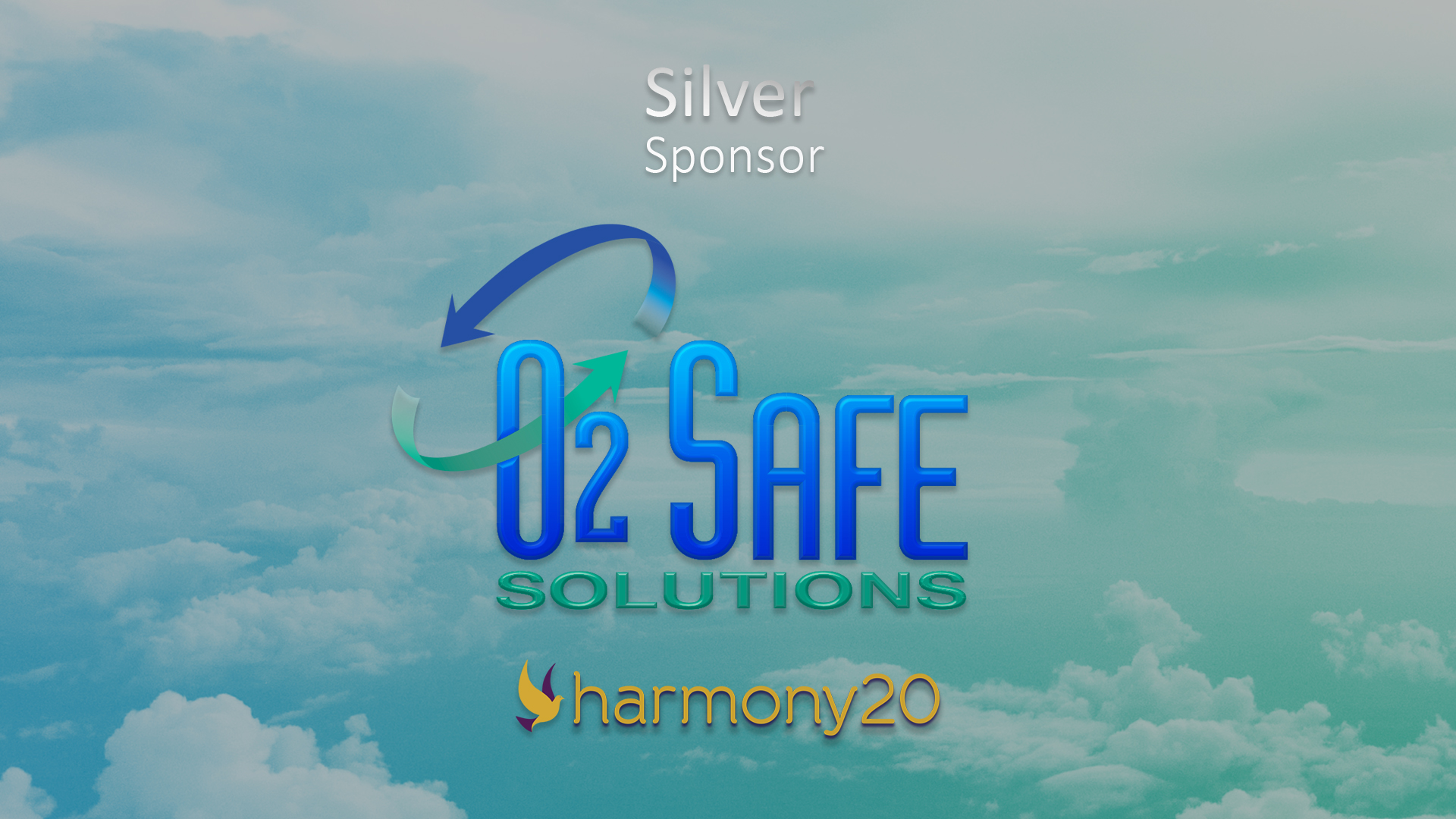 V.10.19.20, Copyright © 2020, All Rights Reserved
8
V.10.19.20, Copyright © 2020, All Rights Reserved
9
Educational Activity Completion
Requirements for Successful Completion1 contact hour will be awarded for this continuing nursing education activity. Criteria for successful completion includes:Attendance for 100% of the 1-day course or individual, 3 hour module (2 and 3 day trainings requires at last 80% attendance). Contact hours will be awarded for timeMust complete post course exam within 2 weeks of the course and course/teacher evaluation.Clearly demonstrate the learning outcome of the program.Participants will receive a certificate of completion immediately following completing the above requirements.
Harmony
CEU Disclosure
Approval of this continuing education activity does not imply endorsement by ANCC (American Nurses Credentialing Center) of any commercial products or services.

Approval of this continuing education activity does not imply endorsement by AOTA and NAB of any commercial products or services.
Harmony Healthcare International (HHI) is accredited as a provider of continuing nursing education by the American Nurses Credentialing Center’s Commission on Accreditation. 
Harmony Healthcare International (HHI) is accredited as a provider of continuing education by the American Occupational Therapy Association.
Harmony Healthcare International (HHI) is accredited as a provider of continuing education by the National Association of Long-Term Care Associations Boards.
Speaker and Planning CommitteeDisclosure
Disclosures: The planners and presenters of this educational activity have no relationship with commercial entities or conflicts of interest to disclose. Please visit https://www.harmony-healthcare.com/hhi-team for all speaker’s financial and nonfinancial disclosures 
Planners:
Kris Mastrangelo, OTR/L, LNHA, MBA
Joyce Sadewicz, PT, RAC-CT
Pamela Duchene, PhD, APRN-BC, NEA, FACHE
Presenter: 
Kris Mastrangelo, OTR/L, LNHA, MBA
12
V.10.19.20, Copyright © 2020, All Rights Reserved
Learning Objectives
Identify documentation requirements necessary to support compliance with testing for COVID-19.
Identify routine COVID-19 testing intervals for staff, how to determine them and when to test residents.
Verbalize an understanding of the guidance for F886 and the updates to the COVID-19 Focused Survey
Understand reporting of COVID-19 testing results.
V.10.19.20, Copyright © 2020, All Rights Reserved
13
Effective September 2, 2020New Federal Testing Requirements Apply To
V.10.19.20, Copyright © 2020, All Rights Reserved
14
[Speaker Notes: Employees – regardless of job title
May be effective a bit later depending on testing frequency required for the county (9.9.20, 9.22.20)]
Types of COVID-19 Testing
V.10.19.20, Copyright © 2020, All Rights Reserved
15
[Speaker Notes: A viral test tells you if you have a current infection.  It is a diagnostic test.
An antibody test or serology test might tell you if you had a past infection.  It is not a diagnostic test.
From SCDHEC (SC DOH):
 1. Polymerase Chain Reaction (PCR) or Nucleic acid amplification test (NAAT): This type of testing, also called molecular or viral testing, is done by swabbing the nose or mouth or collecting saliva. The test detects a part of the virus’s genetic material. It is currently considered the best test to determine if someone was recently infected with the virus, but people can continue to test positive with this test long after they are no longer contagious and are no longer at risk of spreading the virus. CDC provides further information on this type of testing.
Limitations:
The virus must be present at a level high enough for the test to detect it. There is a delay between the time a person is exposed and the time the virus level gets high enough for the test to be positive.
A negative test does not rule out the possibility of that person soon becoming sick with the virus. If someone is tested too soon after being exposed to the virus, they may have a negative test even though they will soon become contagious with the virus.
Someone who has been instructed to quarantine after an exposure to a person with COVID-19 cannot shorten the length of their quarantine period even if they test negative because it is possible they were tested at a time when the virus was not detectable.
If someone has symptoms of COVID-19, the virus can usually be reliably detected by this test; and a negative test suggests the symptoms are not due to the COVID-19 virus.
A positive test does NOT necessarily mean that the person is still contagious with the virus. The timing of the symptoms or the test should be used to determine if someone can still spread the virus.
2. Antigen tests: These tests are done by swabbing the nose. Instead of detecting the virus’ genetic material, they detect a protein on the virus. These are often available as “rapid” tests that can be done in medical offices. The faster results make this a very useful test.
Limitations:
These tests may not detect lower levels of virus and could produce more “false negatives.” Results of these tests should be interpreted with that in mind.
Those who test positive on a viral test (PCR or antigen) do not need additional testing within the three (3) months following symptom onset or test specimen collection.

3.. Blood test, antibody or serology testing: This testing is done using a sample of blood and detects antibodies produced as a result of the body trying to fight off the virus. These tests are most useful for determining if someone has been exposed to the virus in the past. These tests are NOT recommended to determine if someone is currently infected. CDC provides further information on these types of tests.
Limitations:
It can take 1 to 3 weeks after the exposure to virus for antibodies to rise to a level high enough for the test to detect them. You may be currently infected but have a negative antibody test.
We are still learning about these tests and whether or not the antibodies they detect could protect against future infection. No one should consider themselves immune to COVID-19 infection based on these results. Precautions should still be taken to protect against future infections, even if you test positive for antibodies.]
Testing Window
V.10.19.20, Copyright © 2020, All Rights Reserved
16
COVID-19 Infection Timeline & Testing
Sethuraman N et al. JAMA May 2020
DOI: 10.1001/jama.2020.8259
V.10.19.20, Copyright © 2020, All Rights Reserved
17
[Speaker Notes: How to use tests
At left you see there is a window of time, as long as 2 weeks where an individual may be infected and incubating without any sx or any detectable virus or any test that would recognize that infection is present.  Following the blue line shows that around 2 days prior to onset of sx you start to see viral detection through tests like PCR and is when viral diagnostic tests can be used.  Over time it peaks, high for the first week or so and this is when active infection is recognized and you can use viral diagnostic tests.  You can see viral levels are declining as the body’s immune system responds to the virus and antibodies to the virus develop.  At this time you will not as readily see the virus present as your immune response is controlling the virus.  There will be a window where the antibody will still be detectable and remain.]
Routine Testing of Staff & Contractors
V.10.19.20, Copyright © 2020, All Rights Reserved
18
[Speaker Notes: Antibody tests do not meet requirement for testing, it is not a diagnostic test.]
Facility Staff
V.10.19.20, Copyright © 2020, All Rights Reserved
19
[Speaker Notes: Employees who do not work or do not enter the building and do not interact with residents (for example billing personnel that works elsewhere, construction or lawn/landscape personnel if they do not interact with any staff or residents) might be in your policy as not needing to be tested.  It is also expected that the testing requirement does not apply to delivery personnel, EMTs who are not employees, consultants or contractors.  You are not required to test family who are visiting or other visitors however you can offer them testing.  Your policy should address providers who come into the building at a lower frequency than the required testing for the building.  Consider POC testing devices for them or proof of recent results.  It is recommended that you share your policy with your state survey office to see if they agree with your approach.

Facility staff includes employees, consultants, contractors, volunteers, and caregivers who provide care and services to residents on behalf of the facility. It also includes students in the facility’s nurse aide training programs or from affiliated academic institutions.]
Your County Prevalence Rate
V.10.19.20, Copyright © 2020, All Rights Reserved
20
[Speaker Notes: This is the minimum testing expected.
Consider positivity rate in adjacent county, particularly if staff live there.
State and local officials may direct facilities to monitor other factors than increase the risk of transmission such as ED visits for those with COVID-19 like symptoms.
Sept update;
Posting changed from biweekly to weekly
Posting Frequency: CMS also clarified that it will post county data weekly​. It stated that facilities must check weekly and should pick one day of the week to check each week. They should document their plan for checking and document the dates used by CMS for the data in the top of the Excel file.  
Using State or County Data: CMS has indicated on several national calls that facilities can use test positivity data released by their state or county if the data is more recent than the CMS data. The facility must document the source and date of the data being used.]
Routine Testing of Staff & ContractorsTesting Frequency:  County Positivity
V.10.19.20, Copyright © 2020, All Rights Reserved
21
[Speaker Notes: Above is updated with Sept 29th guidance (on next slide) that states - Counties with 20 or fewer tests over 14 days will now move to “green” in the color-coded system of assessing COVID-19 community prevalence. Counties with both fewer than 500 tests and fewer than 2,000 tests per 100,000 residents, and greater than 10 percent positivity over 14 days – which would have been “red” under the previous methodology – will move to “yellow.” This information is critical to nursing homes, which are required to test their staff for COVID-19 at a frequency based on the positivity rate of their respective counties.]
Testing Methodology  September 29th Update Addressed Rural Counties
V.10.19.20, Copyright © 2020, All Rights Reserved
22
[Speaker Notes: AHCA and others requested changes on testing frequency – can really be unfair for small rural counties that are >10 due to very little testing that may have only 1 or 2 + COVID cases.]
Routine Testing of Staff & Contractors
V.10.19.20, Copyright © 2020, All Rights Reserved
23
More Testing Triggers
* Outbreak = Any single new infection in staff or a resident who tests positive after admission.
V.10.19.20, Copyright © 2020, All Rights Reserved
24
[Speaker Notes: Symptoms of FLU and COVID-19 are similar.  With Flu season, test for both
Complications in both
Resp: pneumonia, ARDS 
Cardiac: myocarditis, pericarditis 
Neuro: encephalitis 
Sepsis: multiorgan failure 
Secondary bacterial infections
Unique features of  COVID-19:
• Up to 40% of people with COVID-19 have no symptoms. 
• Olfactory symptoms are common (new loss of taste or smell) 
Complications specific to COVID-19:  
Hypercoagulability: MI, PE, DVT 
Children: MIS-C 
Post-COVID syndrome 
What next?]
Outbreak Testing Frequency
V.10.19.20, Copyright © 2020, All Rights Reserved
25
[Speaker Notes: Admitting a resident with COVID-19 does not trigger an outbreak, only a new nursing home onset infection.
As part of an outbreak response, CDC recommends that residents and HCP (who have not had a prior infection in the last 90 days) have viral testing (e.g., RT-PCR or antigen) immediately after the first new COVID-19 case is identified at the facility. Then the facility should perform serial testing of all residents and HCP who previously tested negative every 3–7 days until no new positive tests have been identified for 14 days. In nursing homes with outbreaks, most cases are identified within the first two weeks of diagnosing the first new case. These early cases likely occur among people who were previously exposed or were infected before more infection prevention and control (IPC) measures were implemented in response to the outbreak.
For this reason, if testing capacity allows and does not divert staff and resources away from performing other critical IPC measures (e.g., ensuring effective implementation of Transmission-Based Precautions for infected and potentially exposed residents), the facility should consider testing more frequently (e.g., every 3 days) for the first two weeks of the outbreak, then test less frequently (e.g., every 7 days) thereafter until no new cases are identified for 14 days. As an example, testing would occur on day 0 (day the first case is identified), days 3, 6, 9, and 12, and then on days 19, 26, etc.
This increased frequency of testing might not be possible in many facilities (e.g., lack of testing supplies or diversion of resources from other patient care activities). A minimum frequency of testing every 7 days is recommended until no new positive tests have been identified for 14 days. The effectiveness of increased frequency of testing is substantially diminished if IPC measures are not maintained. Facilities should ensure adherence to appropriate IPC measures in outbreak settings, including use of Transmission-Based Precautions for the care of all residents (even those who have negative tests) on affected units (or facility-wide, if cases are widespread). Facilities should also ensure rapid turnaround time of less than 2 days from specimen collection to test result.]
Testing Asymptomatic Residents:  Non-Outbreak
V.10.19.20, Copyright © 2020, All Rights Reserved
26
[Speaker Notes: Unrecognized SARS-CoV-2 is most often introduced into a nursing home by asymptomatic healthcare personnel (HCP) or visitors with COVID-19 who work at or visit the nursing home, rather than residents. Recommendations for testing of residents who are asymptomatic in nursing homes is generally reserved for situations such as response to an outbreak in the facility (i.e., a new SARS-CoV-2 infection in any HCP or any SARS-CoV-2 infection in a resident) or evaluation of a resident who has had close contact with someone with confirmed SARS-CoV-2 infection.
Regular testing of asymptomatic residents can result in false-positive results and potentially result in additional unnecessary testing. If testing capacity allows, consideration could be given to regular serial testing of residents who are asymptomatic and who frequently leave the facility for medical treatment and then return (e.g. residents who receive regular hemodialysis, including those who are dialyzed at an onsite facility that treats nursing home and community patients), especially in communities where there is moderate to substantial community transmission. Such residents might be at higher risk for SARS-CoV-2 infections because of their frequent exposures outside the nursing home. These exposures can be from community patients, staff members during ambulatory care or during transportation; however, the benefit of serial testing of residents is not known.]
Documentation is Required
V.10.19.20, Copyright © 2020, All Rights Reserved
27
Documentation is Required
V.10.19.20, Copyright © 2020, All Rights Reserved
28
Documentation is Required
V.10.19.20, Copyright © 2020, All Rights Reserved
29
Test Refusal
V.10.19.20, Copyright © 2020, All Rights Reserved
30
[Speaker Notes: Have P&P for staff and residents who refuse tests. Document those who refuse and how each case was addressed.

If HCP with symptoms consistent with COVID-19 decline testing, they should be presumed to have COVID-19 and excluded from work. Return to work decisions should be based on COVID-19 return to work guidance at the discretion of the facility’s occupational health program.

If asymptomatic HCP decline testing, work restriction, if any, should be determined by the facility’s occupational health and local jurisdiction policies. All staff should be trained in proper use of personal protective equipment, including universal facemask policies, hand hygiene, and other measures needed to stop transmission of SARS-CoV-2.

Residents, or their medical powers of attorney, have the right to decline testing. Clinical discussions about testing may include alternative specimen collection sources that may be more acceptable to residents than nasopharyngeal swabs (e.g., anterior nares). Providing information about the method of testing and reason for pursuing testing may facilitate discussions with residents and their medical powers of attorney.
If a resident has symptoms consistent with COVID-19, but declines testing, they should remain on Transmission-Based Precautions until they meet the symptom-based criteria for discontinuation.

If a resident is asymptomatic and declines testing at the time of facility-wide testing, decisions on placing the resident on Transmission-Based Precautions for COVID-19 or providing usual care should be based on whether the facility has evidence suggesting SARS-CoV-2 transmission (i.e., confirmed infection in HCP or nursing-home onset infection in a resident).

Only residents who have a confirmed positive viral test should be moved to COVID-19-designated units or facilities.

HCP who work at more than one facility do not need to be tested at each facility. If documentation of the test result is provided to each facility, the results from one setting are adequate to meet the testing recommendations at any facility. Each facility should maintain appropriate documentation of test results and have a plan to evaluate and manage HCP. HCP should be encouraged to tell facilities if they have had exposures at other facilities with recognized COVID-19 cases.]
Policies and Procedures Facility Assessment
V.10.19.20, Copyright © 2020, All Rights Reserved
31
[Speaker Notes: What is your policy when an employee is out for several weeks and you are testing weekly?  Do they still need to be tested weekly?  Or do you test them when they return?  Your policy should show that you are meeting the
intent of the rule?
Has your facility assessment been updated?>]
Priorities with Limited Testing Resources
Document your plan on how to prioritize testing when testing resources are limited.
V.10.19.20, Copyright © 2020, All Rights Reserved
32
Your Plan for Test Results?
V.10.19.20, Copyright © 2020, All Rights Reserved
33
Testing Requirements
V.10.19.20, Copyright © 2020, All Rights Reserved
34
[Speaker Notes: Physician order can be a standing order.
The CDC has provided guidance on proper specimen collection: 

See section “Recommendations for conducting swabbing” under CDC’s “Considerations for Performing Facility-wide SARS-CoV-2 Testing in Nursing Homes”: https://www.cdc.gov/coronavirus/2019-ncov/hcp/nursing-homes-facility-widetesting.html. 

Influenza Specimen Collection: https://www.cdc.gov/flu/pdf/professionals/flu-specimencollection-poster.pdf. 

Interim Guidelines for Collecting, Handling, and Testing Clinical Specimens from Persons for Coronavirus Disease 2019 (COVID-19): (https://www.cdc.gov/coronavirus/2019-ncov/lab/guidelines-clinical-specimens.html). 

CDC’s Interim Laboratory Biosafety Guidelines for Handling and Processing Specimens Associated with Coronavirus Disease 2019 (COVID19): https://www.cdc.gov/coronavirus/2019-ncov/lab/lab-biosafetyguidelines.html#decentralized. 

Guidelines for Safe Work Practices in Human and Animal Medical Diagnostic Laboratories: https://www.cdc.gov/coronavirus/2019-ncov/lab/lab-biosafetyguidelines.html. 

For additional considerations for antigen testing, see CDC’s Interim Guidance for Rapid Antigen Testing for SARS-CoV-2.]
Rapid Antigen Point of Care (POC) Tests
Email LabExcellence@cms.hhs.gov
V.10.19.20, Copyright © 2020, All Rights Reserved
35
[Speaker Notes: These are the 3 rapid antigen tests sent by CMS.  All have training programs for SNFs.  If you have a CLIA waiver you will be sent a BD Veritor or Quidel Sophia 2 Test device by CMS.  If you have not received it, contact your state CLIA office to ensure you have a waiver, after that email LabExcellence@cms.hhs.gov.  Abbott BinaxNOW tests are being sent to many facilities that are in counties with red and and at times yellow levels of COVID positivity as they become available.
Using the rapid Antigen POC tests is not required to meet testing requirements.]
Molecular (PCR) vs Antigen Tests
Sensitivity:  Accuracy of detecting positive patient with infection 

Specificity:  Accuracy of detecting negative patients without infection

https://qioprogram.org/sites/default/files/CMS-CDC%20Fundamentals%20of%20COVID-19%20Testing_10-08-2020_FNL_508.pdf
V.10.19.20, Copyright © 2020, All Rights Reserved
36
[Speaker Notes: Table from QIO Training

Clinical sensitivity: Accuracy of detecting positive patients with infection – lower sensitivity leads to higher false negative results 

Clinical specificity: Accuracy of detecting negative patients without infection – lower specificity leads to higher false positive results

“A POC test that was inexpensive enough to use frequently would have a high sensitivity for detecting infections in time to act…”  NEJM
Mina MJ, Parker R, Larremore DB. NEJM Sept 2020.DOI: 10.1056/NEJMp2025631]
POC Antigen Testing
V.10.19.20, Copyright © 2020, All Rights Reserved
37
POC Antigen Test Results Decision Tree
Available from CDC:

https://www.cdc.gov/coronavirus/2019-ncov/downloads/hcp/nursing-home-testing-algorithm-508.pdf
V.10.19.20, Copyright © 2020, All Rights Reserved
38
Performing Antigen POC Testing
V.10.19.20, Copyright © 2020, All Rights Reserved
39
[Speaker Notes: Ensure documentation and proof to support training and proficiency requirements.]
Factors That Can Impact Test Results
V.10.19.20, Copyright © 2020, All Rights Reserved
40
[Speaker Notes: Inadequate sampling or mishandling of specimen can impact detection.
Staff should be proficient in sample handling and running the test, use of positive and negative quality controls
Did patient have a recent exposure or symptoms at the time of the test?]
False Positive Antigen Test?
V.10.19.20, Copyright © 2020, All Rights Reserved
41
[Speaker Notes: false-positive results may occur with any test even when sensitivity and specificity are very high, depending on a variety of factors.
A point-of-care test should be considered a possible false-positive when a positive test result appears inconsistent with the clinical situation (e.g., a positive antigen test in an asymptomatic person who does not have risk factors and resides in a community with lower COVID-19 prevalence). When a false-positive test is suspected, nursing homes and health departments should also review and gather the following information:

Review the FDA EUAexternal icon and instructions for use of the point-of-care antigen test to ensure correct use. For instance, the use of viral transport medium has been shown to produce false-positive results and should not be used for some antigen platforms (including BD Veritor and Quidel Sofia platforms).
Review recent control results to ensure accuracy of the antigen test machine. If able, perform procedural quality control tests to ensure correct operation of the machine.

Compare the percent positivity of the samples that were run that day (or week) to their previous percent positivity (e.g., their rolling 7-day average percent positive). Identifying many positives in one day might indicate an issue with the antigen results (either due to operator error or test supplies).

Consider the pre-test probability of disease. If testing a population with a COVID-19 prevalence of <1% (e.g., screening asymptomatic HCP in non-outbreak settings) with a single test with 99% specificity, the positive predictive value (probability that a positive test is a true-positive) could be <40%. If the prevalence is >10% (e.g., testing asymptomatic residents and HCP as part of an outbreak response) with that same test with 99% specificity, the positive predictive value may be >90%. Therefore, testing in low-prevalence populations with antigen or RT-PCR tests might produce false positives, but that is less likely in outbreak settings.]
While Confirming Potential False Positive Antigen Test
V.10.19.20, Copyright © 2020, All Rights Reserved
42
Discordant Test Results
V.10.19.20, Copyright © 2020, All Rights Reserved
43
[Speaker Notes: If confirmatory RT-PCR testing is performed in response to a positive antigen test and results are discordant (e.g., antigen test is positive, but the RT-PCR test is negative) the response should vary depending on the scenario:
Note that people who are asymptomatic at time of testing should continue to be monitored for symptoms. If an asymptomatic person with discordant test results begins to exhibit COVID-19–like symptoms in the subsequent week after testing, that person should be considered to have COVID-19 and placed in a COVID-19 unit under Transmission-Based Precautions (if resident) or excluded from work (if HCP). Repeat testing is not recommended in this situation.
If the person is asymptomatic and is not a known contact or part of a facility response to an outbreak, then the discordant test results could indicate a false-positive antigen test result. In this situation (particularly in lower prevalence areas), it is reasonable to continue symptom screening and test residents and HCP with COVID-19–like symptoms, and not institute the control interventions (e.g., facility-wide testing, excluding HCP with discordant results from work, moving resident with discordant results to a COVID-19 unit).
If discordant test results suggestive of a false positive antigen test are identified, facilities and health departments should notify the test manufacturer and the FDA]
Positive Antigen Test, Symptomatic Patient
V.10.19.20, Copyright © 2020, All Rights Reserved
44
[Speaker Notes: Confirmatory RT-PCR testing after a positive antigen test result is not recommended in situations where the person being tested has COVID-19–like symptoms or had recent close contact with someone with SARS-CoV-2 infection (e.g., in an outbreak situation).  

If, despite this guidance, RT-PCR testing was also performed and was negative, facilities should base their IPC actions on the positive antigen test result:
If the person is symptomatic, then they should generally be considered to have SARS-CoV-2 infection and placed in Transmission-Based Precautions on the COVID-19 unit (if a resident) or excluded from work (if HCP). Expanded viral outbreak testing of residents and HCP would be indicated.
If the person is asymptomatic but was tested after having close contact with someone with SARS-CoV-2 infection or as part of a response to an outbreak (e.g., facility has a resident with nursing-home onset COVID-19 or a HCP with COVID-19), then they should also be considered to have SARS-CoV-2 infection and managed as described above.
In the context of facility-wide testing in response to an outbreak, facilities might be more likely to consider the antigen test to be falsely positive if, for example, only a single positive result was identified in an resident who was asymptomatic and did not have close contact or reside on the same unit or floor where the person with COVID-19 was identified.]
Cohorting of Residents
V.10.19.20, Copyright © 2020, All Rights Reserved
45
AHCA/NCAL Algorithm for Testing and Cohorting Nursing Home Residents
Test (PCR or Antigen)
Residents who Develop Symptoms
Test (PCR or Antigen)
All residents simultaneously
Test (PCR or Antigen)
New Admission
While awaiting Results
Implement (if not already in place) source control masks on all residents & staff,
Monitor for symptoms & follow social distancing,
Implement Transmission Based Precautions (TBC) and if possible, maintain dedicated staff assigned to residents
If in single room keep until test results; if roommates, consider transferring to a single room while awaiting test results or check with local health department for guidance
Test Results Received
Positive  Tests
Implement TBC
Monitor for COVID-19 complications including hypoxia
Keep same staff assigned
Use source control mask on resident during care
Negative Tests
Wear source control masks & monitor for symptoms
Keep same staff assigned
Note: negative test does not mean they are disease free, because testing may have occurred during the 14 day incubation period
If Roommates
If in Single Room
If Roommates
If in Single Room
If roommates(s) (+)
If roommates all (-)
If roommate(s) (+)
If roommates all (-)
Keep in single room but may consider cohorting in other single rooms on COVID (-) *identified space*
Keep together and shelter in place.
OR
Consider moving to COVID-19 negative identified space (but keep together)
If possible move (+) resident onto a COVID-19 *identified space* or into a single room.
For COVID-19 (-) roommate(s), assume exposed and isolate for at least 14 days.
If movement not possible, use source control mask on all resident and use social distancing as much as possible.
If possible move (+) resident to a single room OR onto a COVID-19 *identified space* and keep (-) tested resident in single room in isolation for at least 14 days after exposure to COVID-19 (+) roommate.
If movement is not possible, keep with current roommate and shelter in place but use source control mask on all residents and social distancing as much as possible
Move to COVID-19 (+) identified space if available and possible 
OR
If not possible, keep in single room and do not move to other rooms in the facility
Move to COVID-19 (+) identified space if available and possible
OR
If not possible, keep in room and do not move to other rooms in the facility
V.10.19.20, Copyright © 2020, All Rights Reserved
46
How to Report Test Data
V.10.19.20, Copyright © 2020, All Rights Reserved
47
48-Hour Turnaround Time
V.10.19.20, Copyright © 2020, All Rights Reserved
48
Time Between Testing
What is the required timeframe between tests when testing twice weekly?

Answer:  CMS has not specified a timeframe, HHI recommends 2 -3 days.
V.10.19.20, Copyright © 2020, All Rights Reserved
49
Testing Approach
What is the timeframe and approach to testing when our county is in the low or green, testing category with testing required once a month?

Answer:  A great question that CMS has not specified.  You could test a % of staff each week or test all the staff at the same time.  Plan to test staff at the same time each month.
V.10.19.20, Copyright © 2020, All Rights Reserved
50
Outbreak Testing
When I have one staff member test positive within 14 days of being in the building during routine testing, do I then test everyone in the building or just on the unit?
 
Answer:  This is an outbreak, and you must test everyone in the building.
V.10.19.20, Copyright © 2020, All Rights Reserved
51
Funding for Testing
V.10.19.20, Copyright © 2020, All Rights Reserved
52
[Speaker Notes: Part B and Medicare Advantage for diagnostic testing, Investigate if asymptomatic/presymptomatic residents might be covered by insurances or the state.
Part A:  SNF pays]
Medicare Payment for Testing
CMS Flowchart  & Payer Hierarchy Information


Available at:
https://www.cms.gov/files/document/covid-medicare-payment-covid-19-viral-testing-flow-chart.pdf
V.10.19.20, Copyright © 2020, All Rights Reserved
53
Penalties
V.10.19.20, Copyright © 2020, All Rights Reserved
54
[Speaker Notes: Document attempts to get more tests or labs to do tests.
Must call local and state health depts if tests not available or taking more than 48 hours.]
COVID-19 Focused Survey for Nursing Homes
V.10.19.20, Copyright © 2020, All Rights Reserved
55
Updates to Infection Control Survey
V.10.19.20, Copyright © 2020, All Rights Reserved
56
[Speaker Notes: CMS Memorandum QSO-20-38-NH on August 26, 2020 Added a new requirement related to the testing of residents and staff for COVID-19 (F886) and provides surveyor guidance. • COVID-19 Focused Survey for Nursing Homes
Added two critical elements (CE)- #10 CE Infection Preventionist (IP) and #11 Staff and Resident Testing.
Added instructions for selecting a sample of residents and staff. Provided updates based on CMS’ Nursing Home Reopening Guidance (QSO-20-30-NH) and CDC recommendations.
• COVID-19 Focused Survey Protocol Revised to incorporate changes related to the nursing home testing requirements.
• Entrance Conference Worksheet Revised to include documentation related to the nursing home testing requirements.
• Mapping document Added the following tags: F847, F848, F882, F884, F885, F886 • F-Tag Job Aid- Added tags F882 and F886. 
From  https://www.cms.gov/Medicare/Provider-Enrollment-and-Certification/GuidanceforLawsAndRegulations/Nursing-Homes
August 26, 2020 QSO-20-37-CLIA,NH memo added new requirements for testing of residents/staff, updated CLIA requirements  for reporting COVID test results,]
COVID-19 Focused Survey CE 10
V.10.19.20, Copyright © 2020, All Rights Reserved
57
[Speaker Notes: Tag F882 for not adhering to the Infection Preventionist requirement]
COVID-19 Focused Survey CE 11
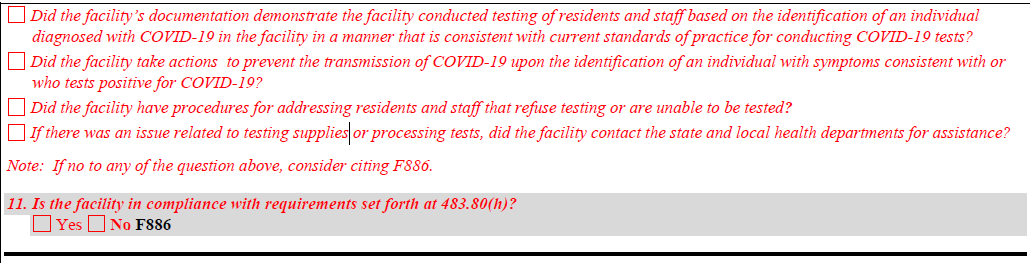 V.10.19.20, Copyright © 2020, All Rights Reserved
58
[Speaker Notes: Tag F886 for not adhering to these Staff and Resident Testing regulations]
CLIA Certificate of Waiver
*Waived tests are listed on the FDA website, defined as “simple laboratory examinations 
& procedures that have an insignificant risk of erroneous result”
V.10.19.20, Copyright © 2020, All Rights Reserved
59
[Speaker Notes: Any laboratory located in a state that has a CMS approved laboratory program is exempt from CLIA certification. Currently, there are two states with approved programs: Washington and New York. New York has a partial exemption; therefore, if your laboratory is located in that state, contact the New York State Agency concerning your need for a CLIA certificate.
Ensure you are compliant with all CLIA laboratory regulations – check out Appendix C of the SOM, CLIA Statute and other resources listed at the end of this presentation.
You will need a CLIA certificate for each location where you perform testing, unless you qualify for one of the exceptions
Laboratories that are not at a fixed location; that is, laboratories that move from testing site to testing site, such as mobile units providing laboratory testing, health screening fairs, or other temporary testing locations may be covered under the certificate of the designated primary site or home base, using its address. 
• Not-for-profit or Federal, State or local government laboratories that engage in limited public health testing (not more than a combination of 15 moderately complex or waived tests per certificate) may file a single application. 
• Laboratories within a hospital that are located at contiguous buildings on the same campus and under common direction may file a single application for the laboratory sites within the same physical location or street address.]
Enforcing Lab Reporting
V.10.19.20, Copyright © 2020, All Rights Reserved
60
Emotional Impact of Repeated Testing
V.10.19.20, Copyright © 2020, All Rights Reserved
61
[Speaker Notes: Residents, esp those with dementia, PTSD may suffer physical and emotional distress from repeated testing that is uncomfortable.]
Testing Recommendations from Providers
V.10.19.20, Copyright © 2020, All Rights Reserved
62
[Speaker Notes: Coordination is key]
Choosing a Lab
V.10.19.20, Copyright © 2020, All Rights Reserved
63
Testing Strategy Tailored to the Clinical Situation
Testing alone is not enough!
V.10.19.20, Copyright © 2020, All Rights Reserved
64
[Speaker Notes: Testing is a technology and technology used incorrectly or without a broad strategy will likely fail.  
Testing must be done in conjunction with other approaches.  Look at individual clinical cases, screening for symptoms, provide stellar infection prevention and control….

“The good physician treats the disease; the great physician treats the patient who has the disease.” ~Sir William Osler]
Further Information?
CMS Memorandum QSO-20-38-NH https://www.cms.gov/files/document/qso-20-38-nh.pdf
CMS Memorandum QSO-20-37-CLIA, NH  https://www.cms.gov/files/document/qso-20-37-clianh.pdf
CDC Testing in Nursing Homes FAQs  https://www.cdc.gov/coronavirus/2019-ncov/hcp/faq.html#Testing-in-Nursing-Homes
CDC Guidance on Antigen Tests https://www.cdc.gov/coronavirus/2019-ncov/lab/resources/antigen-tests-guidelines.html
FDA Information on COVID-19 Antigen Tests https://www.fda.gov/medical-devices/coronavirus-disease-2019-covid-19-emergency-use-authorizations-medical-devices/vitro-diagnostics-euas and https://www.fda.gov/medical-devices/coronavirus-covid-19-and-medical-devices/faqs-testing-sars-cov-2
Funding for Testing: https://www.cms.gov/files/document/se20011.pdf  (MLN Matters Number SE20011)
CMS Press Release on Testing Methodology for Nursing Homes  https://www.cms.gov/newsroom/press-releases/cms-updates-covid-19-testing-methodology-nursing-homes
V.10.19.20, Copyright © 2020, All Rights Reserved
65
Further Information?
CDC guidance on proper specimen collection: 

See section “Recommendations for conducting swabbing” under CDC’s “Considerations for Performing Facility-wide SARS-CoV-2 Testing in Nursing Homes”: https://www.cdc.gov/coronavirus/2019-ncov/hcp/nursing-homes-facility-widetesting.html. 

Influenza Specimen Collection: https://www.cdc.gov/flu/pdf/professionals/flu-specimencollection-poster.pdf. 

Interim Guidelines for Collecting, Handling, and Testing Clinical Specimens from Persons for Coronavirus Disease 2019 (COVID-19): (https://www.cdc.gov/coronavirus/2019-ncov/lab/guidelines-clinical-specimens.html). 

CDC’s Interim Laboratory Biosafety Guidelines for Handling and Processing Specimens Associated with Coronavirus Disease 2019 (COVID19): https://www.cdc.gov/coronavirus/2019-ncov/lab/lab-biosafetyguidelines.html#decentralized. 

Guidelines for Safe Work Practices in Human and Animal Medical Diagnostic Laboratories: https://www.cdc.gov/coronavirus/2019-ncov/lab/lab-biosafetyguidelines.html. 

For additional considerations for antigen testing, see CDC’s Interim Guidance for Rapid Antigen Testing for SARS-CoV-2.
V.10.19.20, Copyright © 2020, All Rights Reserved
66
CLIA Resources
CLIA Law & Regulations, https://www.cdc.gov/clia/law-regulations.html  
CDC CLIA website, https://www.cdc.gov/clia/  
FDA CLIA website, https://www.fda.gov/medical-devices/ivd-regulatory-assistance/clinical-laboratory-improvement-amendments-clia  
MLN Matters MM11927 on Antigen Testing, MLN Matters MM11815 on Lab Fee Schedule 
How to Obtain CLIA Certificate  https://www.cms.gov/Regulations-and-Guidance/Legislation/CLIA/downloads/howobtaincliacertificate.pdf
State Operations Manual Appendix C on Labs https://www.cms.gov/Regulations-and-Guidance/Guidance/Manuals/Downloads/som107ap_c_lab.pdf
CLIA Statute  https://www.govinfo.gov/content/pkg/USCODE-2011-title42/pdf/USCODE-2011-title42-chap6A-subchapII-partF-subpart2-sec263a.pdf
CLIA – Currently Waived Analytes https://www.accessdata.fda.gov/scripts/cdrh/cfdocs/cfClia/%20analyteswaived.cfm
CLIA State Survey Contacts  https://www.cms.gov/Regulations-and-Guidance/Legislation/CLIA/Downloads/CLIASA.pdf
CLIA CMS Regional Office Contacts  https://www.cms.gov/Regulations-and-Guidance/Legislation/CLIA/Downloads/CLIARO.pdf
You can email questions to the CMS Lab Excellence mailbox at: LabExcellence@cms.hhs.gov  
Payment issues for SNF/NF testing  that are outside the scope of the CLIA program should be referred to DNH_TriageTeam@cms.hhs.gov
V.10.19.20, Copyright © 2020, All Rights Reserved
67
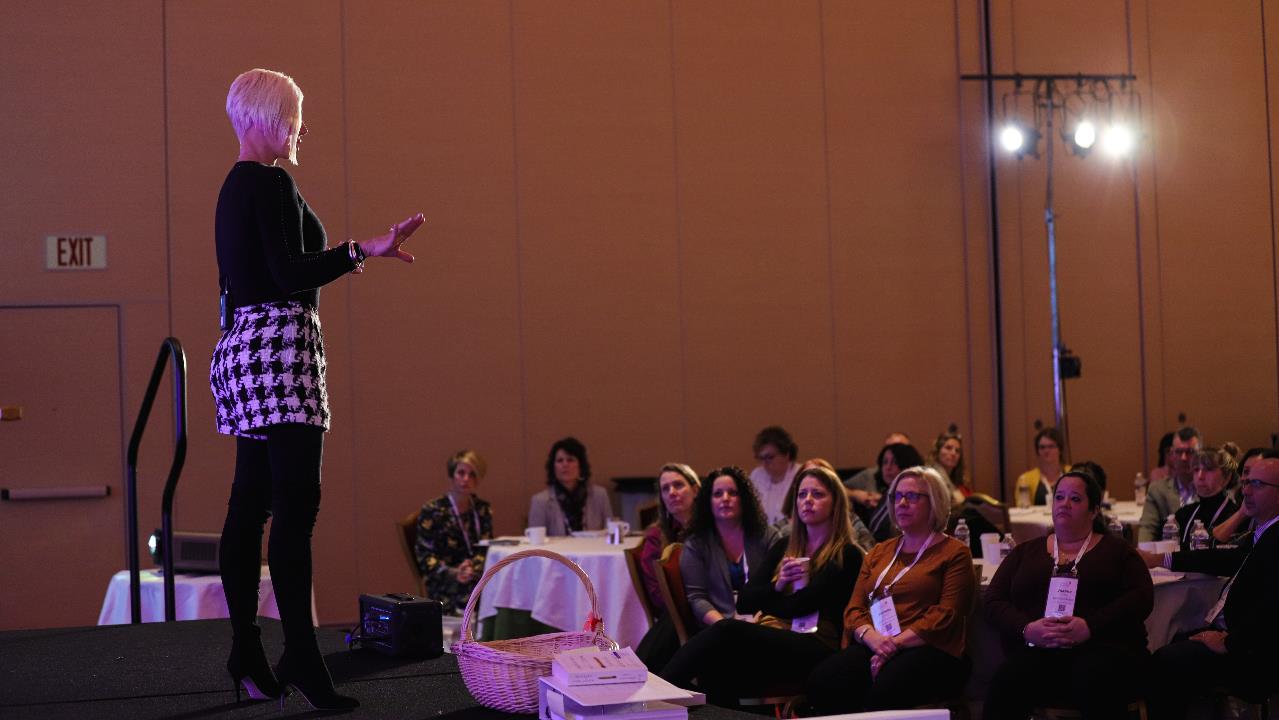 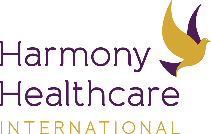 Thank You!
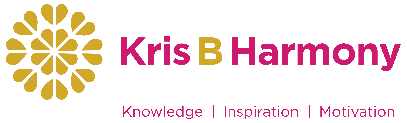 V.10.19.20, Copyright © 2020, All Rights Reserved
68
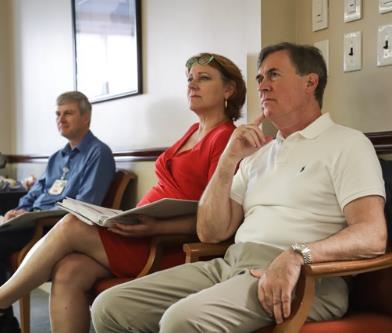 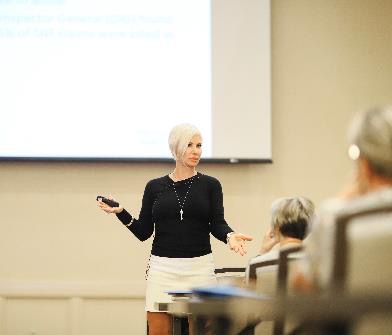 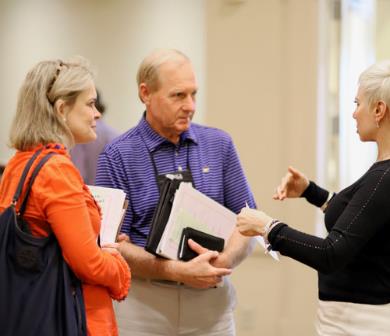 Our Process
Prescribed medical record review process that encompasses HHI’s core business
HHI Regional HealthCARE Specialists provide expertise through teaching and training and an extensive chart audit process in order to ensure:
MDS Accuracy
MDS Supporting Documentation
Billing Accuracy 
Nursing Documentation
Therapy Documentation
Clinically Appropriate Care
69
V.10.19.20, Copyright © 2020, All Rights Reserved
HHI 
Services and Plans
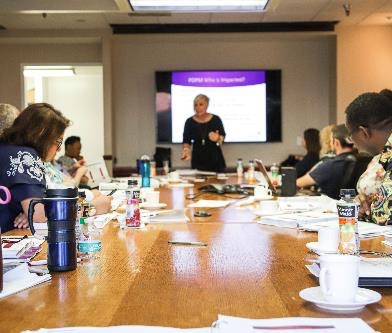 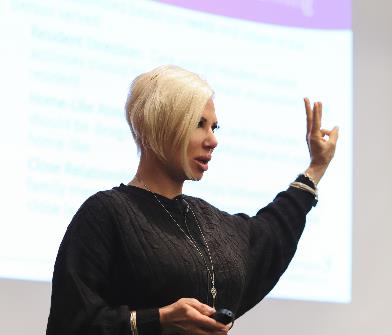 Gold C.A.R.E.S. 
2 Year Service Plan
Platinum C.A.R.E.S. 
3 Year Service Plan
PDPM Training and Audits I Medicare I Compliance I Rehab Program Development I Seminars I MMQ Audits I Mock RAC Audits I Rehab Certification I Mock Health Inspection Survey I MDS Competency I Talent Management I Denials Management I Compliance Certification I Clinically Appropriate Stay I QAPI I QIS I Medicare Part B Program I MDSC Mentor Program I Case Mix Consulting I Professional Development I Leadership Trainings I Regulatory and Survey Assistance I Five Star I PBJ I Quality Measures I Analysis I Staff Training I Infection Control 
and More!
List of HHI 
Services
A La C.A.R.E.S.
Customized Service Plan
Silver C.A.R.E.S. 
1 Year Service Plan
70
V.10.19.20, Copyright © 2020, All Rights Reserved
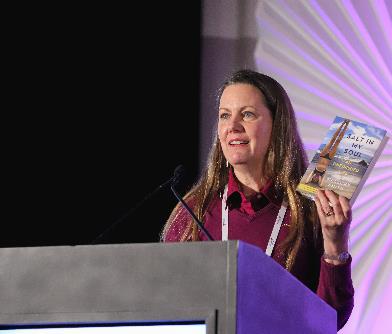 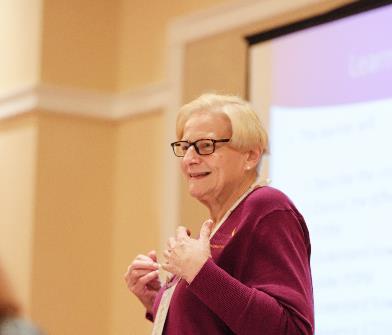 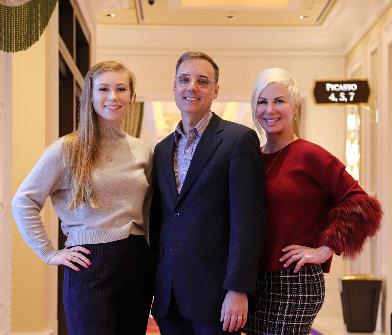 Founded in 2001
Privately owned and operated
Ranked among Inc. Magazine’s top 5,000 fastest growing private companies in America three years in a row
 Active monthly contracts in 24 states
 Over 1,000 Skilled Nursing Facilities serviced
 Over 3,000 Clinicians Certified on the MDS
Our Senior HealthCARE Specialists
71
V.10.19.20, Copyright © 2020, All Rights Reserved
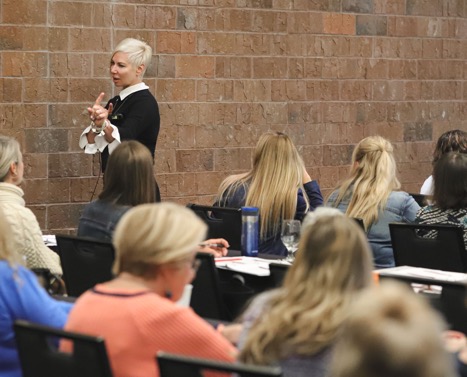 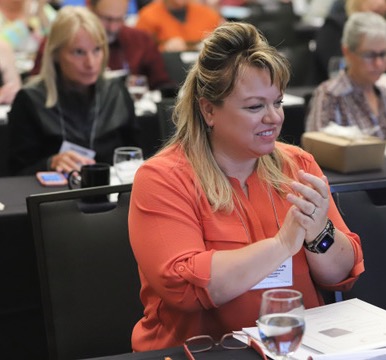 https://www.harmony-healthcare.com/harmonyhelp
Live Support Available8:00 a.m. – 5:00 p.m. EST
HarmonyHelp
The Knowledge Center is loaded with information that will assist with your daily responsibilities at your facility. This self-help site is broken up into 5 Sections:
With HarmonyHelp, Harmony Healthcare International (HHI) provides an invaluable resource for the entire interdisciplinary team.  Imagine having questions answered by a Harmony HealthCARE Specialist within minutes of the inquiry.   Fill out the form on the right to learn more about HarmonyHelp and our various Service Plans.
Manuals I Tools I C.A.R.E.S. Community I Hot Topics I FAQ (Frequently Asked Questions)
72
V.10.19.20, Copyright © 2020, All Rights Reserved
Connect With Kris
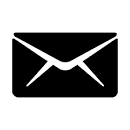 kmastrangelo@harmony-heathcare.com 



                617.595.6032
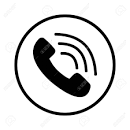 @Krismastrangelo
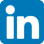 @Krismastrangelo
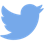 @Krismastrangelo
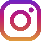 V.10.19.20, Copyright © 2020, All Rights Reserved
73
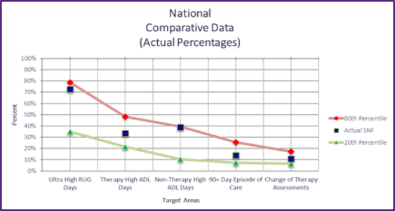 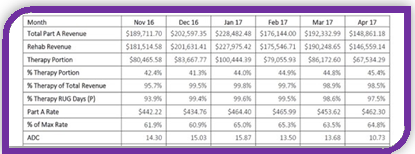 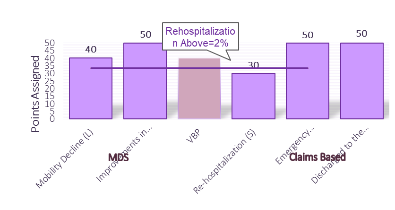 PDPM Revenue and Risk Analysis
Medicare Part A Revenue and Risk Analysis
Five-Star Quality Measure Points Analysis
PBJ Analysis 
Staffing Analysis 
PEPPER Analysis
Complimentary 
HHI
Offerings
74
V.10.19.20, Copyright © 2020, All Rights Reserved
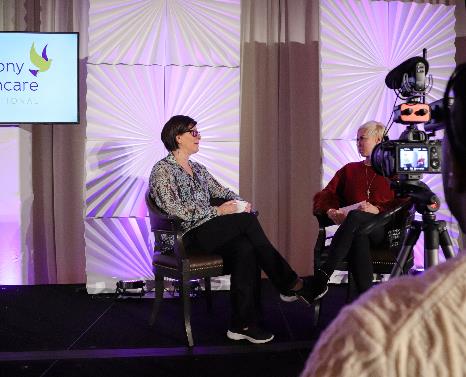 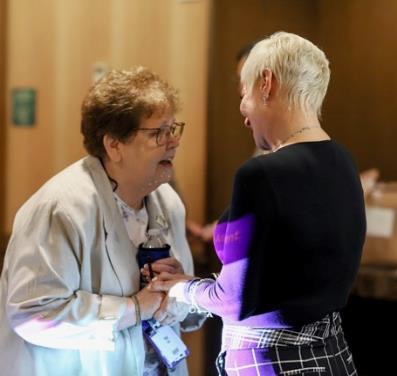 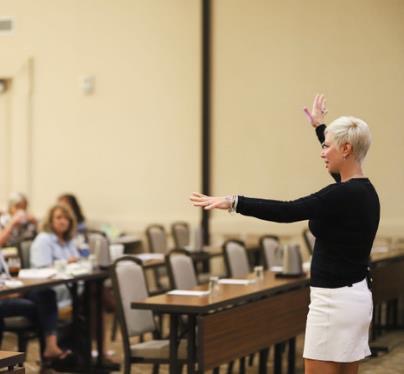 harmonyhealthcareinternational I @KrisBharmony
harmonyhealthcareinternational I @KrisBharmonyseries
harmonyhealthcareinternational I @KrisBharmony
@harmonyhlthcare I @Krismastrangelo
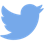 Connect With Us and 
Follow Our Weekly Blog
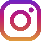 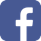 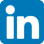 75
V.10.19.20, Copyright © 2020, All Rights Reserved
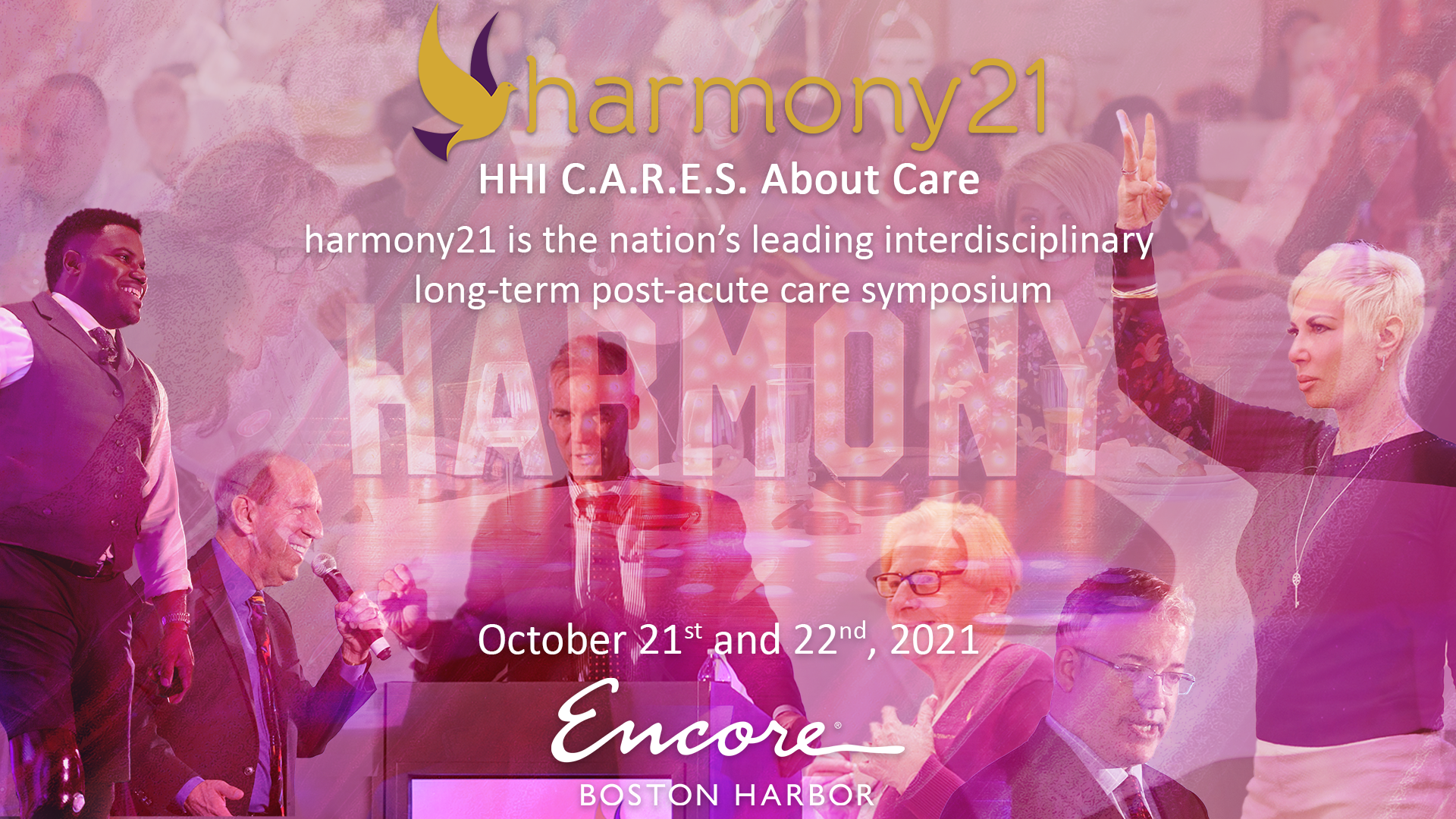 Marvelous MondaySpecial Offer
Online access 

Five-Star
Health Inspections
Staffing (PBJ and CMI)
Quality Measures

at a Discounted Rate 
Today Only!
$69.99 
Retail Value $199
Place Order Today 4.27.20
V.10.19.20, Copyright © 2020, All Rights Reserved
76
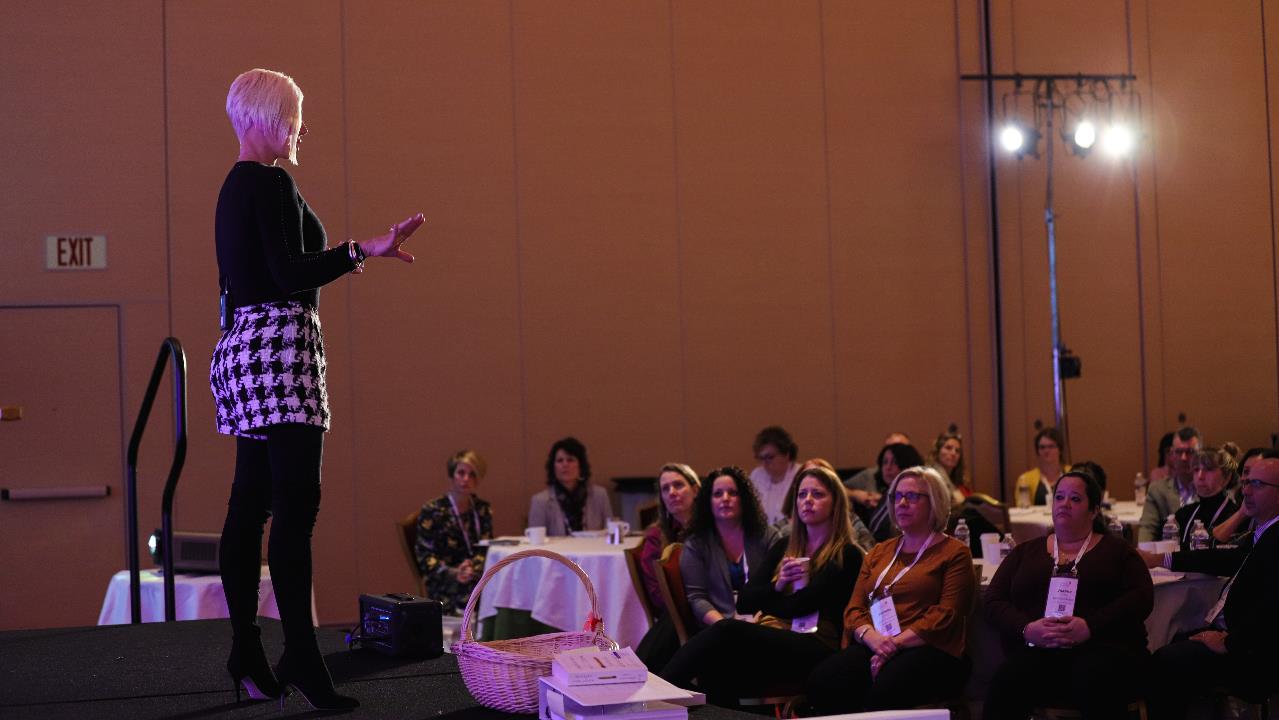 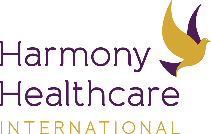 Thank You!
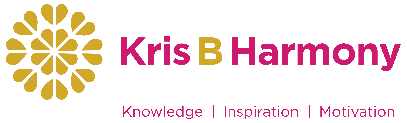 V.10.19.20, Copyright © 2020, All Rights Reserved
77